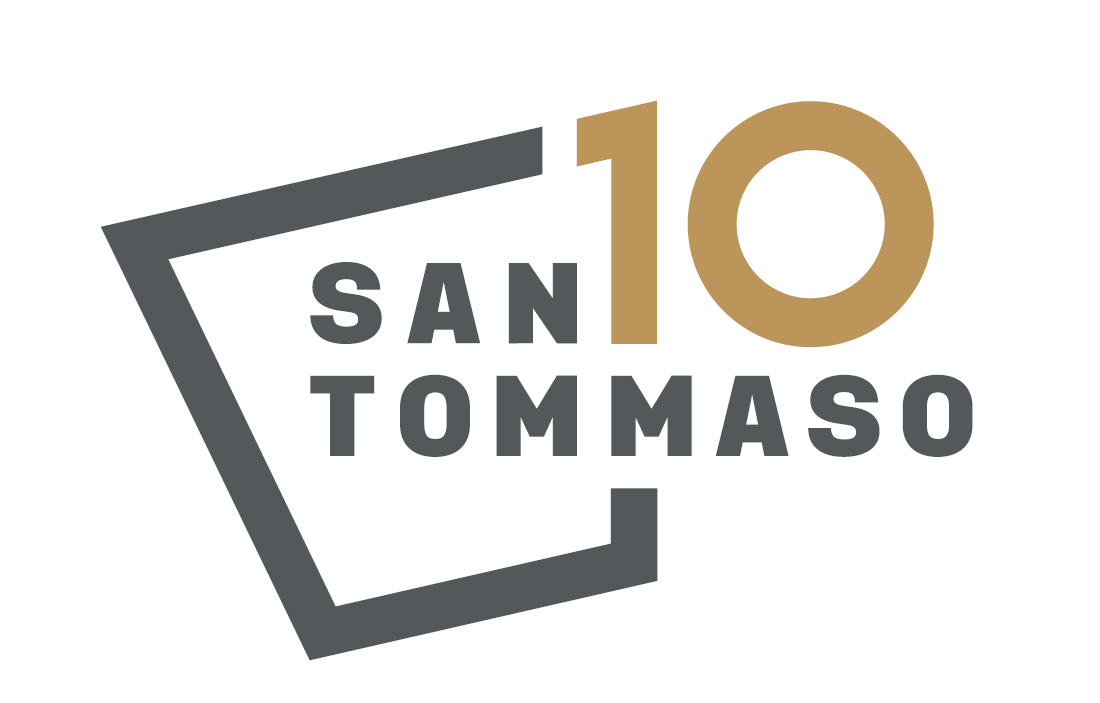 SIPARIETTO INIZIALE
IL GARIBALDINO
Vermouth, Bitter, Arancia, Aceto di Miele
8
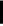 8
L’INNOMINATO
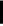 Alchermes, Vermouth Carpano, Cold-brew coffee Calima 1895
9
Metodo Classico Marcalberto Sansannée_Pinot nero e Chardonnay
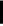 10
Franciacorta Brut Ferghettina_Chardonnay e Pinot Nero
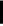 14
Champagne Maxime Ponson – Brut Premier Cru_ Pinot Meunier, Pinot Nero e Chardonnay
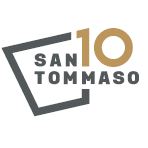 RECLAME
Il nome reclame riporta agli storici spazi pubblicitari televisivi di cui il Carosello era icona indiscussa.
Rifacendoci ad essa di seguito andiamo a presentare il nostro menù degustazione.
*INSALATA RUSSA COME UNA CASSATA DI CORRADO ASSENZA
*TOMINO ELETTRICO
*GALANTINA DI PESCATO IN CROSTA
*FILETTO DI VITELLO IN CARPIONE
*FIORE DI ZUCCA E RICOTTA DI BUFALA
*OMELETTE DI CIPOLLOTTO E AGRETTI
*PORCINO FRITTO
*CURVE TRA UN BRODETTO E UNA BOUILLABAISSE
*CONIGLIO GRIGIO DI CARMAGNOLA ALLA CACCIATORA
  Peperoni arrosto e tapenade di olive
75
*ZUPPA INGLESE ‘‘GUARINI’’
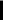 Zuppa inglese con l’Alchermes della casa
Il menù si intende per tutti i commensali del tavolo
*GELATO ALL’ANICE
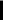 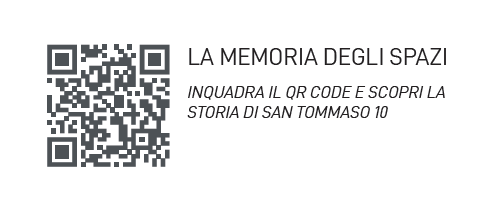 *SURGELATI: alcune materie prime sono lavorate e successivamente congelate in loco secondo le procedure d’autocontrollo. 
Per maggiori informazioni rivolgersi al personale di sala.
ALLERGENI: per qualsiasi informazione sulla presenza di sostanze che possono provocare allergie ed intolleranze è possibile consultare l’apposita documentazione che verrà fornita, a richiesta, dal personale in servizio.
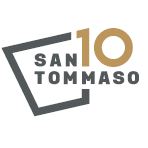 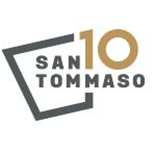 SPECIALTY COFFEE 1895
ALLA CARTA
PETAL STORM	
Questo specialty blend è composto dalle migliori selezioni di caffè di qualità arabica, coltivato in Brasile, Etiopia e Guatemala. Rilascia un delicato aroma floreale con note di cioccolato, miele, caramello e marmellata di arancia.
ETIOPIA 40% Arabica naturale, BRASILE 20% ‘Pulped’ Arabica naturale, GUATEMALA 20% Arabica naturale e 20% Arabica lavata. 


ESPRESSO

MOKA
CAROSELLO
Il carosello è un movimento di festose pietanze che apparecchia 
la tavola con antipasti di varia natura e predispone alla convivialità.
Sette sketch di antipasti misti con proposte di terra, di pescato e di carne.
4
12
*INSALATA RUSSA COME UNA CASSATA DI CORRADO ASSENZA
CALIMA
Monorigine proveniente dalla Colombia dove cresce fino a un’altitudine di 2000 metri. Questi chicchi della varietà Castillo vengono lavati con il metodo innovativo della doppia fermentazione anaerobica. Il profilo in tazza è caratterizzato da un aroma dolce, con note di litchi e papaya. 
ORIGINE Colombia, regione Cauca, Finca El Paraiso; 
SPECIE Arabica; 
VARIETA’ Castillo; 
PROCESSO Lavato con fermentazione anaerobica.

COLD BREW

MOKA

CHEMEX
*TOMINO ELETTRICO
*GALANTINA IN CROSTA E BAGNETTO VERDE
*ACCIUGA E PEPERONI
*COZZA TIEPIDA E PISELLI
28
*CIPOLLOTTO E NOCCIOLE
Il carosello si intende per tutti i commensali del tavolo
*SPIEDINO DI LINGUA AL VERDE
4
12
18
SIPARIETTO FINALE
ANTIPASTI
*INSALATA RUSSA COME UNA CASSATA…
16
Wee Beastie 5years Whisky _ Ardbeg 

The Lasanta Sherry Cask 12 years _ Glenmorangie

Mezcal Yuu Baal Pechuga

Grappa Stravecchia Riserva San Leonardo

Grappa Sarpa Oro Poli 

Bourgoin Cognac Microbarrique XO
…di Corrado Assenza
12
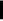 17
*VITELLO TONNATO ALL’ANTICA MANIERA
14
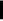 *CARNE CRUDA SELEZIONE “MARTINI”
17
12
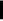 Senape in grani, crostini al pomodoro e salsa all’uovo
10
*SEPPIE IN ZIMINO
20
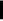 Battuto di biete e la sua salsa al nero
10
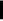 *INSALATA DI POMODORI                                                                                         
   Pomodori marinati, panzanella e ricotta di bufala
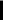 16
12
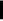 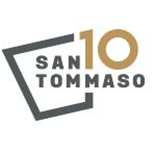 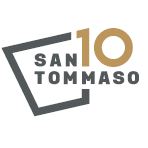 ALLA CARTA
ALLA CARTA
PRIMI
DOLCI
20
*PLIN DI CODA BRASATA
12
*FICO!
Fonduta di Cusiè e salsa gremolada
Fichi freschi, panforte e gelato al fico
22
*SPAGHETTONE AL PESTO
12
*PANNA COTTA “LATTERIA BERA”
Pesto di basilico e bottarga di tonno rosso
Panna cotta montata e insalata di ciliegie
22
*RISOTTO ALLA “PIEMONTESE”
12
*BABA’ AL VERDE
Brodo di Prosciutto, burro alla salvia e guancia brasata
Albicocche e “Sciartros”
25
*TAJARIN AI FUNGHI
12
*ILES FLOTTANTES
Finferli e tartufo nero estivo
Pesche, gelato al caramello salato e crema inglese al Tiglio
22
*GNOCCHETTI ALL’ORTOLANA
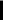 Verdure arrostite e Castelmagno
12
*PROFITEROLES  “MIRETTI”
Torre di profiterole ripieni di gianduja Gobino e salsa al cioccolato
FORMAGGIO
GORGONZOLA AL CUCCHIAIO LATTERIA SOCIALE DI CAMERI E SAUTERNES
15
SECONDI
28
* DENTICE ALL’ACQUA PAZZA
Con insalata tiepida di verdure
VINI DOLCI
25
*VITELLO SAN TONNATO 10
8
Vermouth _ Tenuta Tamburnin


Passito di Erbaluce di Caluso 2018 -  Bohèmien _Tappero Merlo


Passito di Moscato Altro Moscato 2012_Marchesi di Gresy
 

Ratafia de Meunier  2018_Andrè Heucq
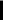 Scamone Selezione “Martini”, salsa tonnata e capperi
23
*FARAONA ALL’ARANCIA
8
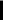 Ballottine di coscia di Faraona e biete
28
*SELLA D’AGNELLO
12
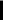 Zucchine in carpione e costoletta fritta
14
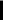